La circunferencia.
Como lugar geométrico.
Circunferencia como cónica
Elementos
La circunferencia como lugar geométrico
Ecuación de la circunferencia con centro en el origen.
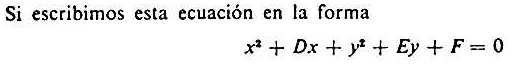 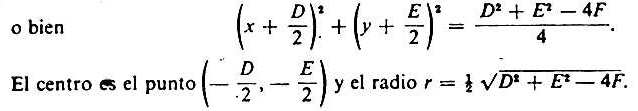 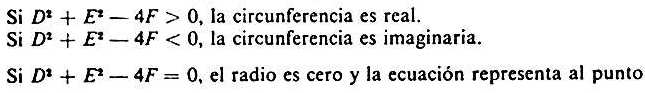 Aplicaciones.
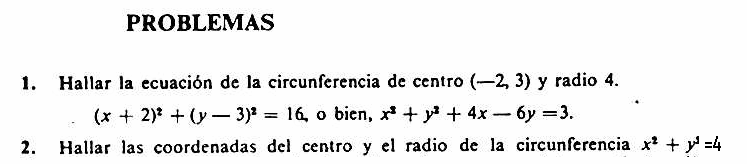 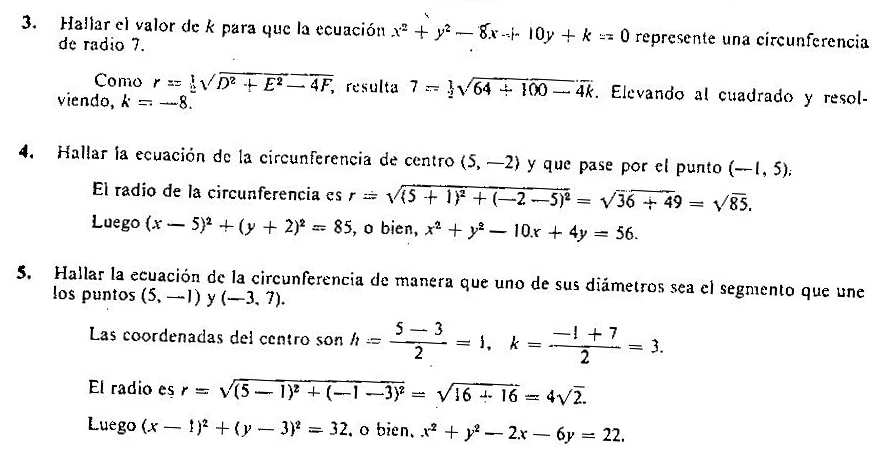 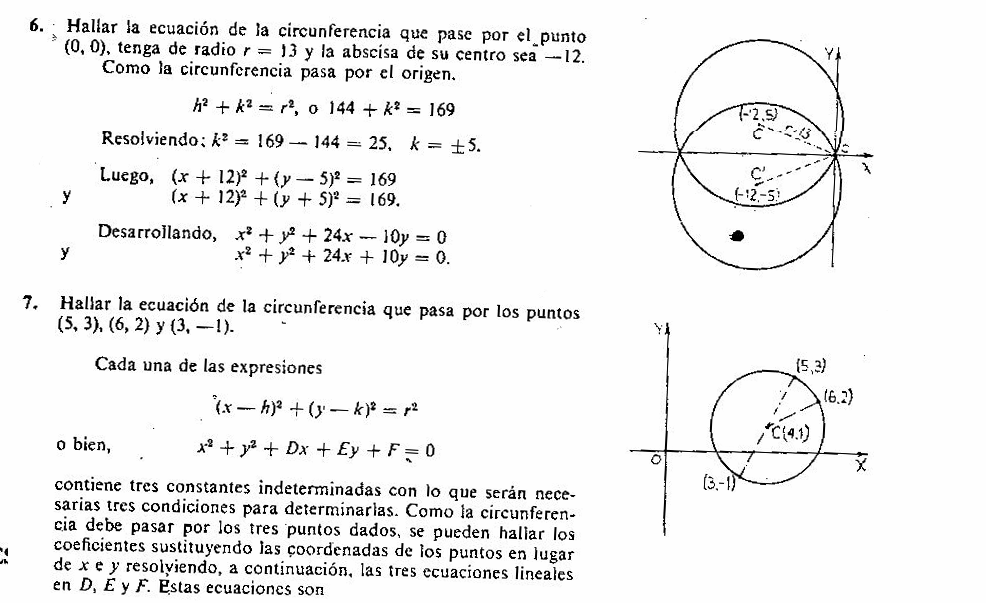 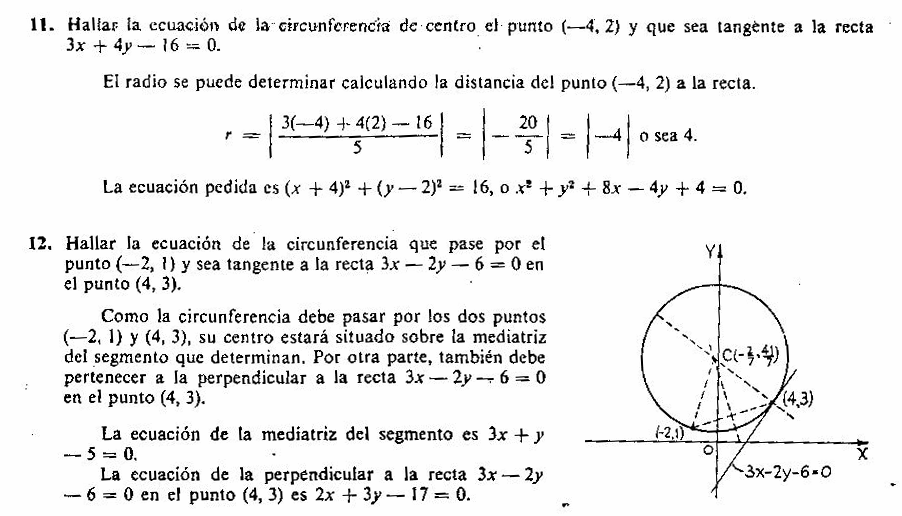